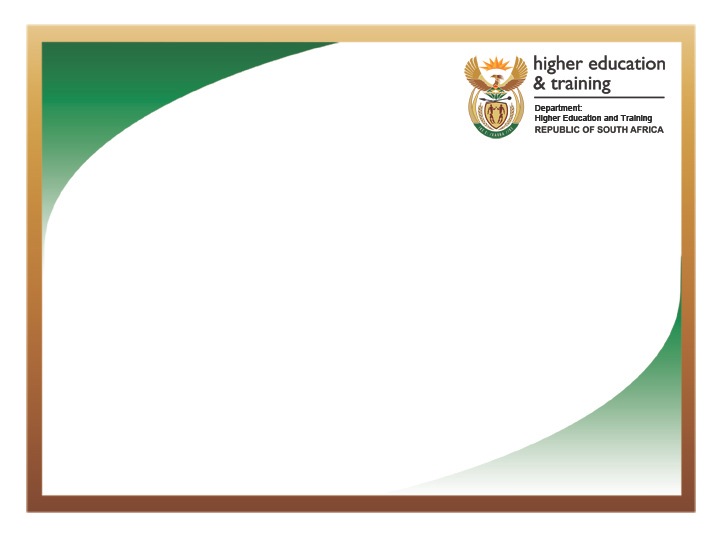 OMBUDSING IN SOUTHERN AFRICA UCT - WORKSHOP
Mahlubi Mabizela
Department of HE and Training
mabizela.c@dhet.gov.za
01 November 2013
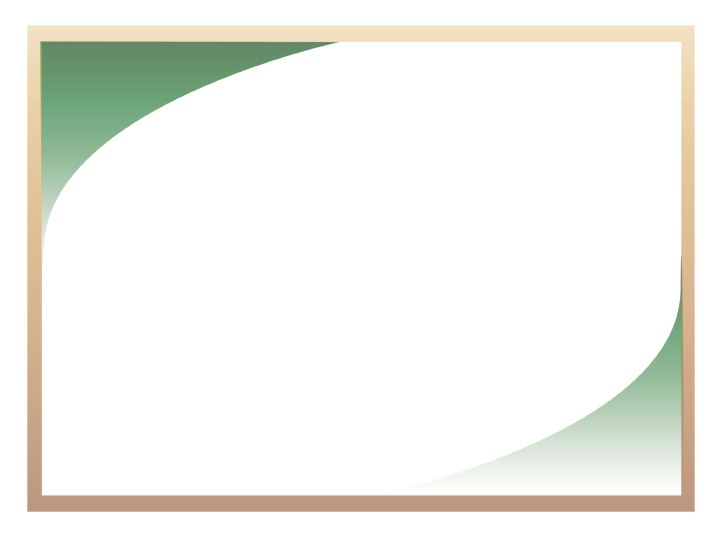 Outline
Introduction
Enabling Policy – White Paper
 On Governance
 On Transformation
Soudien Committee Findings and Recommendations
DHET Experience, Thinking  and Vision
Some Suggestions
2
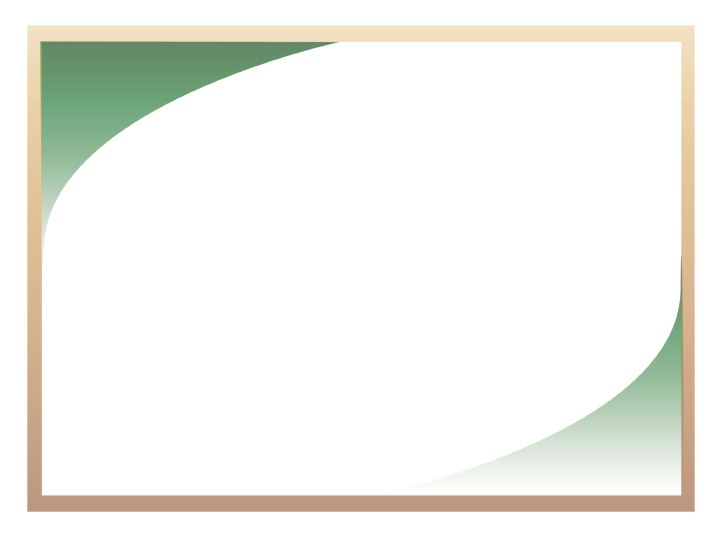 Introduction
There is no specific or direct reference to Ombudsman’s offices or similar structure in the White Paper.
Yet, the offices of Ombudsmen (?) enhance administration and governance of institutions.
They add to the fair administration of justice, thereby enhance the transformation agenda of our system.
3
3
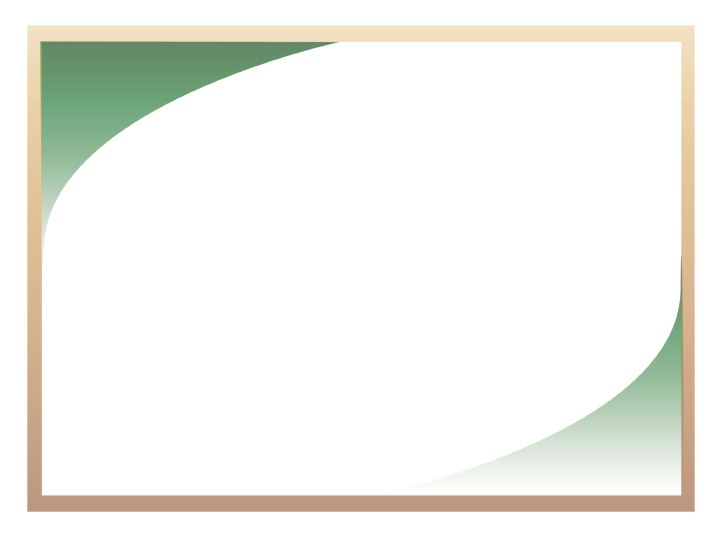 Enabling Policy – White Paper
“1.6 … if higher education is to contribute to the reconstruction and development of South Africa and existing centres of excellence maintained, the inequities, imbalances and distortions that derive from its past and present structure must be addressed, and higher education transformed to meet the challenges of a new non-racial, non-sexist and democratic society committed to equity, justice and a better life for all”.
4
4
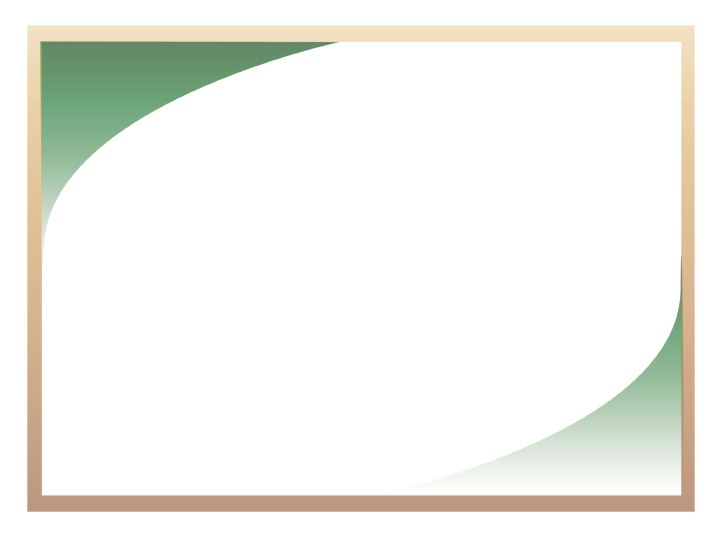 Policy on Governance
“1.19 The principle of democratisation requires that governance … requires that decision-making processes at the systemic, institutional and departmental levels are transparent, and that those taking and implementing decisions are accountable for the manner in which they perform their duties and use resources”.
5
5
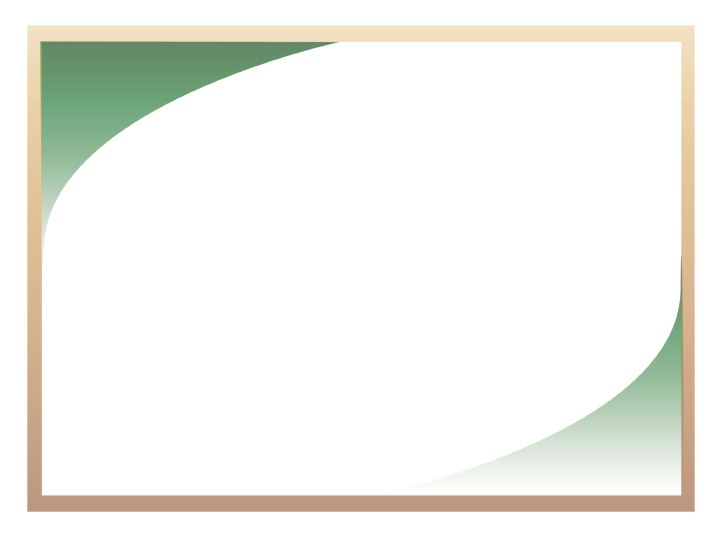 Policy on Governance
“3.3 Good governance must be based on a recognition of the existence of such different interests and the inevitability of contestation among them, and must therefore create structures and encourage processes which enable differences to be negotiated in participative and transparent ways”. [my emphasis]
6
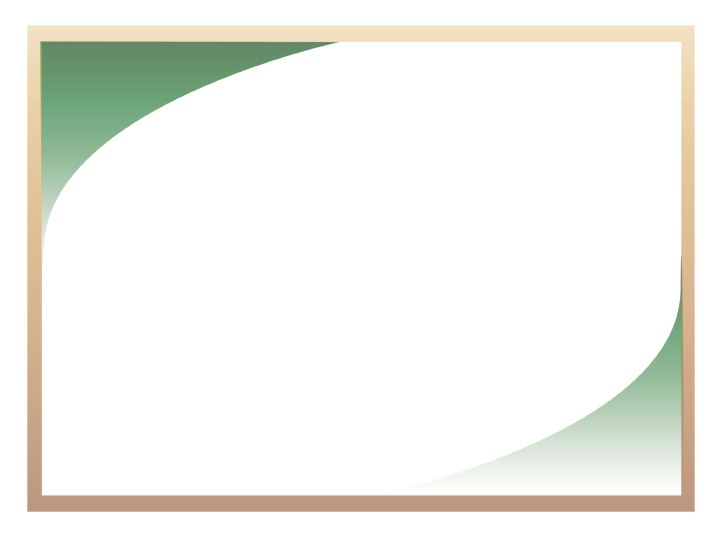 Policy on Governance
“3.7 Co-operative governance assumes … a co-operative relationship between the state and higher education institutions. One implication of this is, for example, that institutional autonomy is to be exercised in tandem with public accountability. Another is that the Ministry’s oversight role does not involve responsibility for the micro-management of institutions…”
7
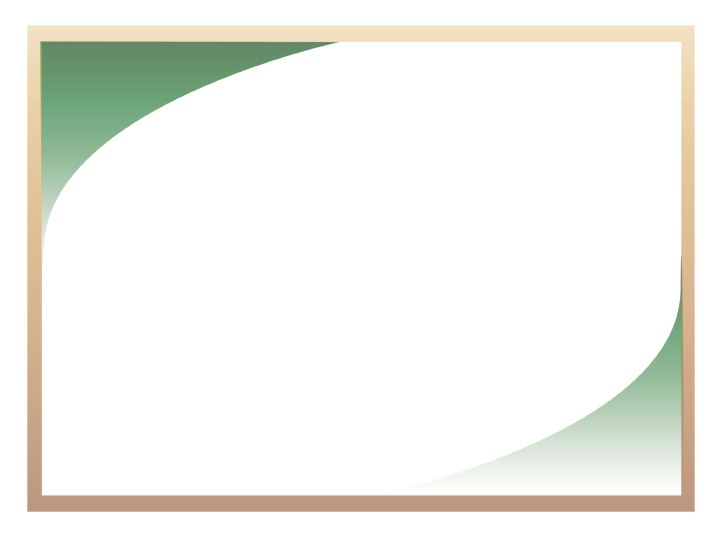 Policy on Transformation
“The transformation of the higher education system to reflect the changes that are taking place in our society and to strengthen the values and practices of our new democracy is … not negotiable, The higher education system must be transformed to redress past inequalities, to serve a new social order, to meet pressing national needs and to respond to new realities and opportunities” (Foreword).
8
8
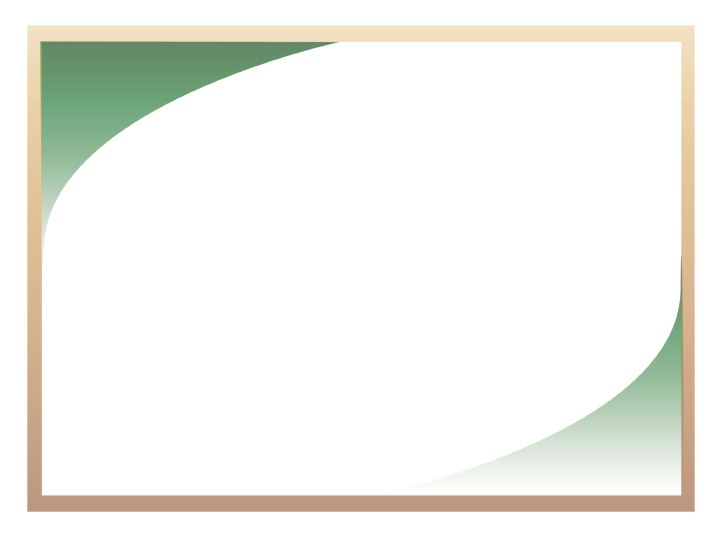 Soudien Committee Findings and Recommendations
Established, “to advise the Minister and key constituencies in higher education on the policies strategies and interventions needed to combat discrimination and to promote inclusive institutional cultures for staff and students, which are based on the values and principles enshrined in the Constitution”.
9
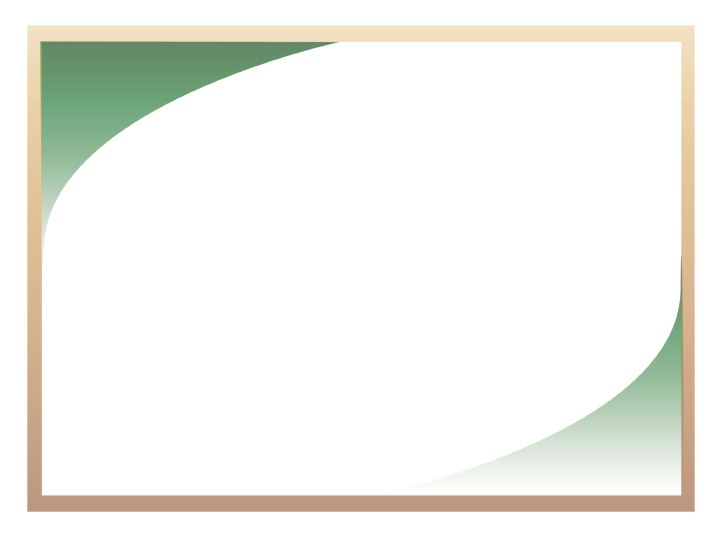 Soudien Committee - philosophy
“… discriminating for the purpose of redressing past inequalities and injustices is not regarded as unfair discrimination. … It is important to highlight this issue because, while it is not contrary to the objective of redressing past inequalities, it clearly indicates that there are acceptable limits and constraints to unfair discrimination” (p.37).
10
10
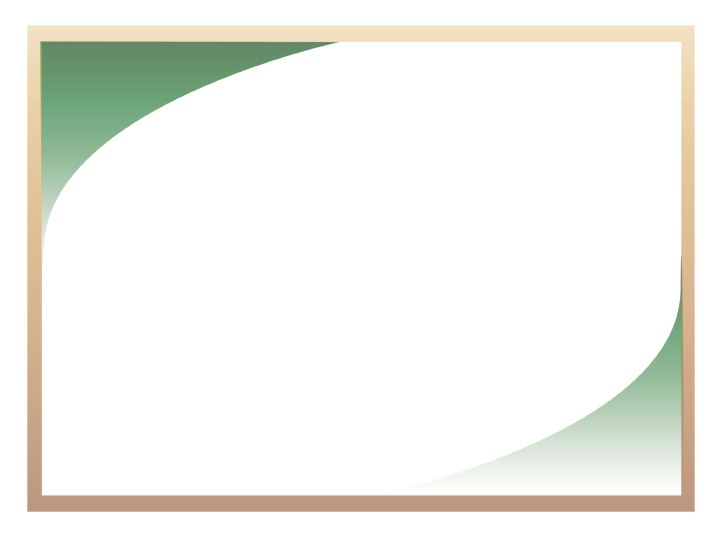 Soudien Committee -  recommendation
“11.4 The Committee recommends that every institution, via its council, establishes an Office of the Ombudsman. The Ombudsman would need to be independent of the institution and would receive and deal with all complaints relating to discrimination within that particular institution” (p.21). Interestingly, this is under governance sub-heading.
11
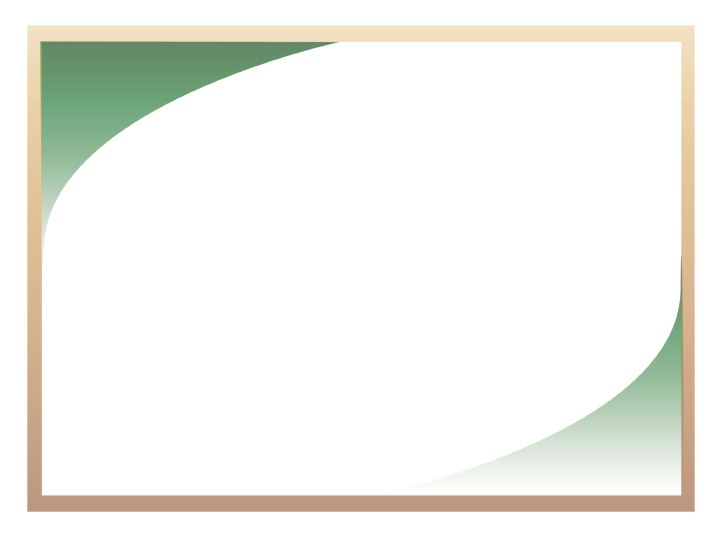 Experience, Thinking  and Vision
A number of HEIs have been subjected to some form of investigation and independent assessment ... The viability of these institutions has been threatened by weak leadership and governance structures and procedures, poor planning, corruption, autocratic management practices, and low levels of accountability. A review of existing leadership and governance structures is central to any transformation agenda for higher education institutions. In a number of universities, leadership capacity within the different echelons of the institutional hierarchy is lacking as is the practice of inclusive and democratic governance. This may necessitate a review of the legislation and accompanying regulations (Green Paper).
12
12
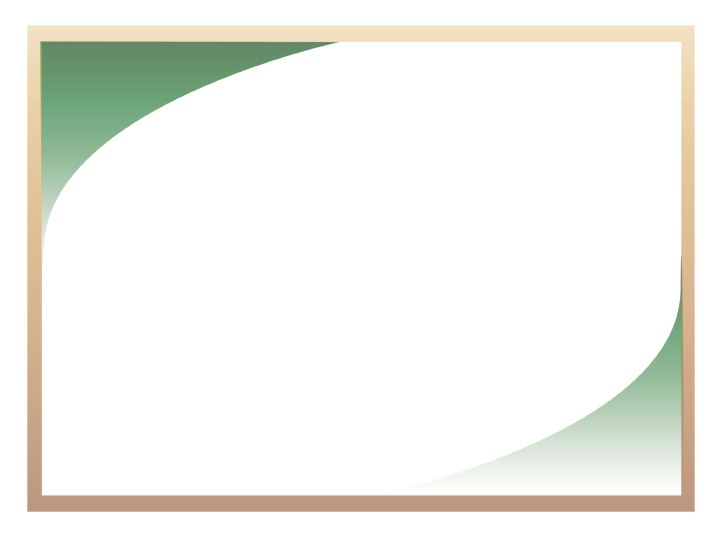 DHET Experience, Thinking  and Vision
In the past three years, or so, there has been a marked increase in the number of complaints that reach the DHET, largely from students and to some extent by staff (academics and administration).
Complaints are either directed to the Minister, DG, Officials, DHET hotline, Presidential hotline, political parties or even through Parliament.
13
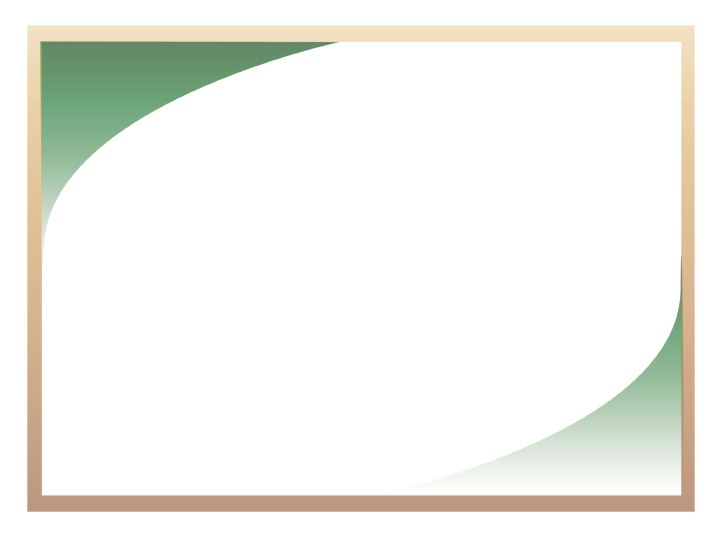 DHET Experience, Thinking  and Vision
Undergraduate student complaints are generally mixed, ranging between ‘chance-takers’ who want to have their way after having gone through the university process till the end and the very serious ones where a university has simply not put an effort to resolve a complaint (sometimes due to attitudes).
14
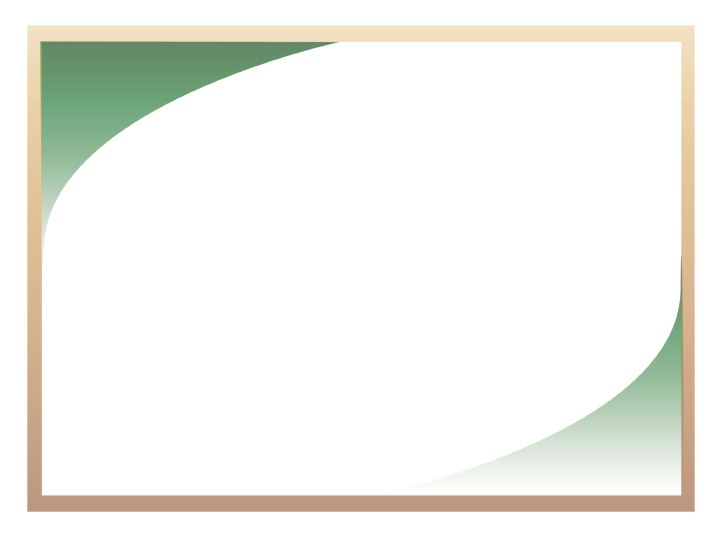 DHET Experience, Thinking  and Vision
The few post graduate student complaints the DHET receives are often credible, i.e. less of chance-taking.
Often, the most serious cases are those that come from staff, particularly academics. Often, these are a reflection of suppressed dissenting voices or even corrupt practices
15
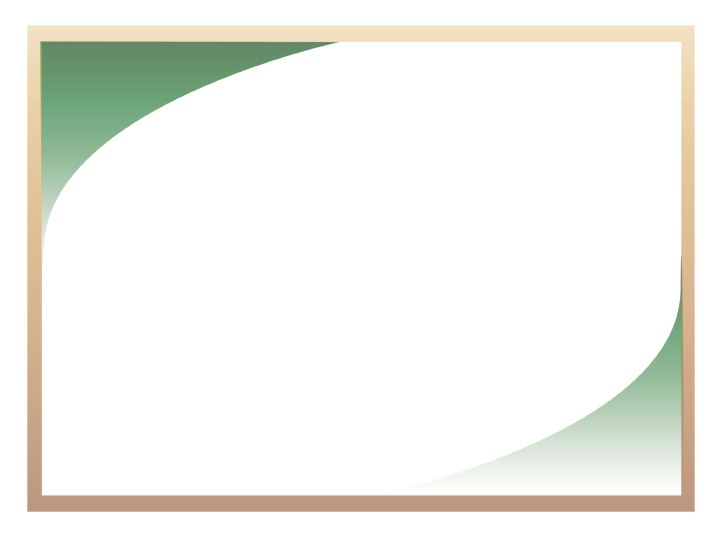 Some Suggestions
Generally, complainants (students and staff) have little knowledge of university rules and procedures for channelling their complaints. Therefore, there is a need for education on institutional rules and procedures, but generally beyond university rules.
Offices of Ombudsmen, where they exist, are generally little known or are not trusted.
16
16
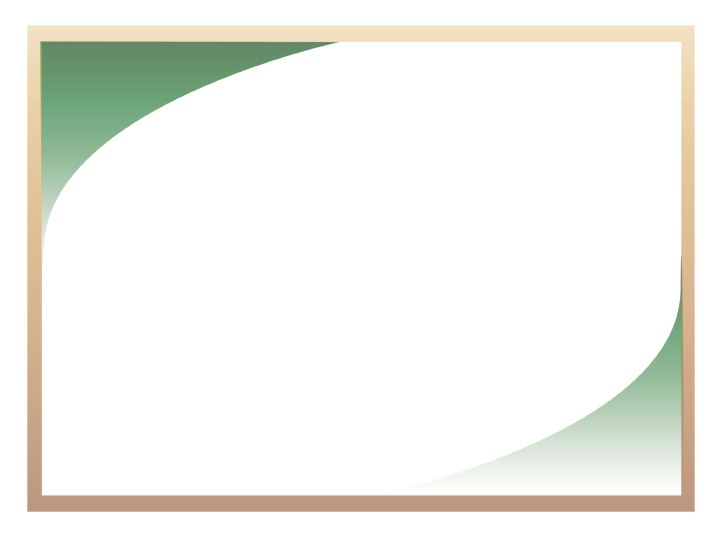 Some Suggestions
Complainants are not always ‘chance-takers’, therefore, each case must be taken seriously until its conclusion. 
Institutions too, need to be changed/educated (management, leadership, academics and traditions/culture). In fact, some managers and academics are  intolerant of students, some of whom struggle to articulate their negative encounters.
17
17
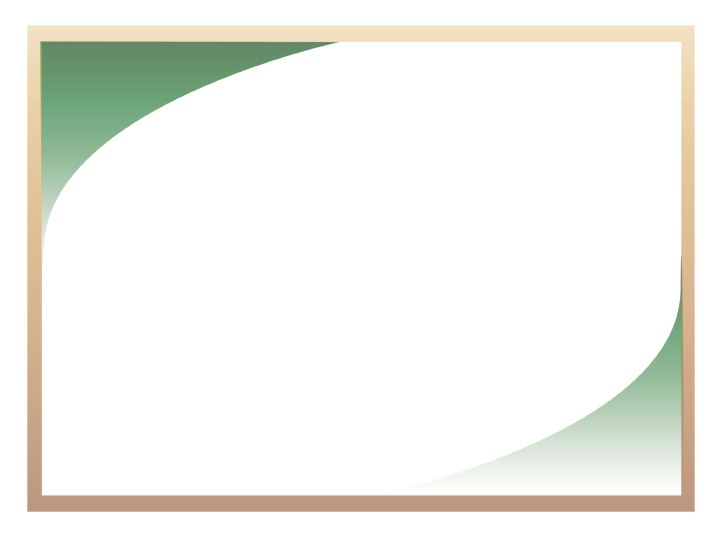 Some Suggestions
Perhaps, a community of practice for Ombudsmen is now due.
How should the Ombudsmen offices relate to the DHET?
Should the Department consider an Ombudsman Office?
18
18